Age Distribution of Persons Newly Diagnosed with HIV and Persons Living with HIV: California, 2017
Source: HIV/AIDS Surveillance, eHARS data as of January 09, 2019
[Speaker Notes: From standard Epi slide deck as you had referenced.]
HIV TRENDS: All >50 PLWDH, 2011 -- 2017
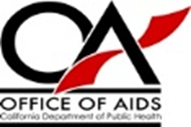 The cohort of PLWDH >50 has been steadily growing. They represented 40% of all PLWDH in 2011.
[Speaker Notes: All PLWDH
The number of people living with diagnosed HIV has been increasing each year.]
HIV TRENDS: All >50 PLWDH 2011 -- 2017
In 2017, PLWDH >50 represented 
52% of all PLWDH.
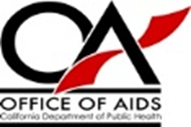 [Speaker Notes: New Diagnosis
Increasing from 40% to 52% of all PLWDH, the rate of HIV among those >50 has also been increasing.]
Continuum of HIV Care by Age Group — California, 2017
Source: HIV/AIDS Surveillance, eHARS data as of January 09, 2019
[Speaker Notes: From standard EPI Slides, as you made reference to.  In future, may want to consider different age brackets.]
Service Usage
Ryan White Services
ADAP Services
Overall, Ryan White services are used at similar rates by PLWDH >50  and PLWDH <50.
Some RW services serve more PLWDH >50 compared to younger PLWDH:
MediCal Waiver Program
Food Bank/Home-delivered Meals
Hospice Services
There are a similar number of PLWDH >50 as <50 enrolled in most ADAP Programs.
An expected exception is for the Medicare Part D Premium Program.
Of note is that 10% of the current PrEP-AP users are >50 years of age.
CPG HIV & Aging Committee
Currently 6 members, new CPG members will expand our membership
During the year, 1 member resigned due to increasing health complexities
One is on leave recovering from a stroke
One is on leave due to a partner who is significantly ill
Topics being researched and prepared for reporting to the CPG:
List of best practices for supporting the health and quality of life of Long-Term Survivors and PLWH 55 years of age and older.
FAQ and infographic for people at risk of HIV infection age >55 on HIV prevention & PrEP targeted to MSM, cis-women, and transgender women
FAQ and infographic for PLWH >55 on Treatment as Prevention/U=U, and health issues more likely as aging continues. 
Provide a presentation on HIV & Aging to the CPG
Recruit at CPG applicants including:
 HIV-positive,  
or a care giver of PLWH >55, 
or provider of services to PLWH >55 and 
1 PrEP user or PrEP Eligible,) >55 to apply to CPG.